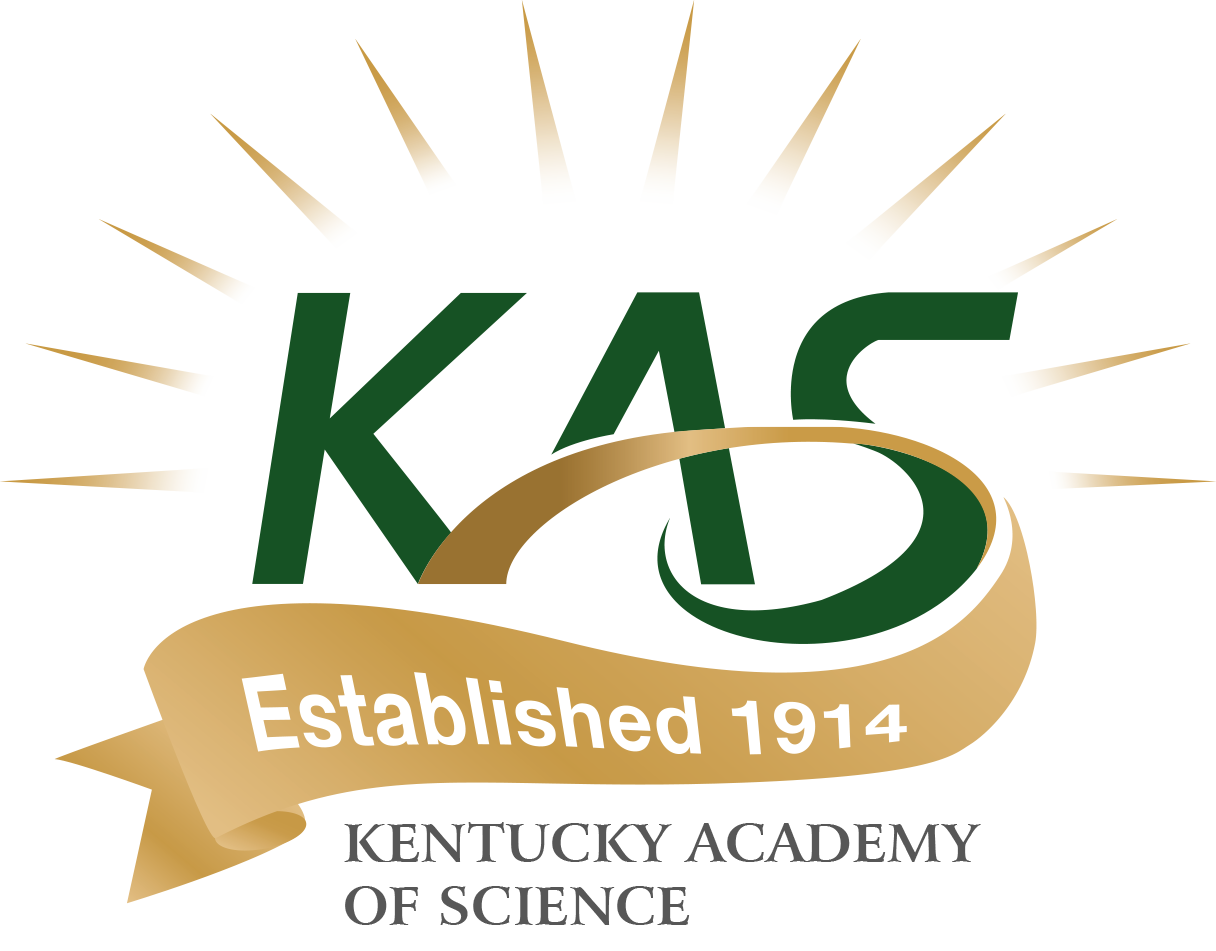 Kentucky Academy of Science
Student Competition Award Winners
2019 Annual Meeting
Agricultural SciencesPoster Presentation
First Place – Sarah Whitaker
Berea College
Second Place – Chi Jing Leow
Asbury University 
Third Place – Kevin Smeeks
Kentucky State University
Agricultural SciencesOral Presentation
First Place – Spencer Langford
Western Kentucky University
Second Place – Ian Storrs and Sara Barrens
Western Kentucky University 
Third Place – Chinmay Avinash
Kentucky State University
Cellular and Molecular BiologyPoster Presentation
First Place – Marranne Conge
Berea College
Second Place – Kiahra Burns
KBRIN
Third Place – Haley Todd
Bellarmine University
Cellular and Molecular BiologyOral Presentation
First Place – Clara Reasoner
Berea College 
Second Place – LilyAnne Grieve
 Murray State University
Third Place – Muhammud Khadaroo and Ronald Burns
Northern Kentucky University
Chemistry – Analytical/PhysicalPoster Presentation
First Place –  Zackary Boothe
Berea College
Second Place –  Catherine O’Rourke
Murray State University
Third Place –  Natalie Adriano
Northern Kentucky University
Chemistry – Analytical/PhysicalOral Presentation
First Place – Madisyn Hayes
Northern Kentucky University
Chemistry – Organic/InorganicPoster Presentation
First Place –  Fox Bratcher
Western Kentucky University
Second Place – Pedro Herrera
Berea College
Third Place –  Krupe Hegde
Northern Kentucky University
Chemistry – Organic/InorganicOral Presentation
First Place –  Ayanav Roy
Northern Kentucky University
Second Place –  Zach Callihan
Eastern Kentucky University
Third Place –  Anna Vernier
Northern Kentucky University
Computer and Information SciencePoster Presentation
First Place –  Tam Nguyen, Anthony Tamasi, and Chad Nelson
University of Kentucky
Second Place – Raiffa Syamil
University of Kentucky 
Third Place – Colin Bradley
University of Kentucky
Computer and Information ScienceOral Presentation
First Place –  Katelyn Richard
Eastern Kentucky University
Second Place –  Alexander Stewart
University of Kentucky
Third Place –  Robert Harper
University of Kentucky
EcologyPoster Presentation
First Place – Jonathan Frommeyer
Thomas More University
Second Place – Andrew Seiler
Thomas More University  
Third Place – Evan Moser
Eastern Kentucky University
EcologyOral Presentation
First Place –  Gage Barnes
Murray State University
Second Place –  Joseph Mecham
Berea College
Third Place – Sarah Bell
Western Kentucky University
Environmental SciencePoster Presentation
First Place –  Kathleen Condon
Murray State University
Second Place -  Raquel Dominquez
Western Kentucky University
GeographyOral Presentation
First Place –  Dallas McKinney
Western Kentucky University
GeologyPoster Presentation
First Place –  Austin Weber
Berea College
Second Place – Darrell Ray and Justin Brown
Western Kentucky University
Third Place – Cameron Peterson
Northern Kentucky University
GeologyOral Presentation
First Place –  Selsey Stribling
Eastern Kentucky University
Second Place –  Andrew Hensley
Eastern Kentucky University
Health SciencesPoster Presentation
First Place –  Aloyce Riziki
Berea College
Second Place – Hannah Leibman
Western Kentucky University
Third Place –  Nicholas Brock
Eastern Kentucky University
Health SciencesOral Presentation
First Place – Stefany Reyes
Berea College
Second Place – Samuel Adams
Northern Kentucky University
Third Place – Tavin Marshall
Kentucky State University
MathematicsPoster Presentation
First Place – Patrick O’Doherty
Northern Kentucky University
Second Place – Jacob Adkins
Northern Kentucky University
Third Place – Christopher Leadford
Morehead State University
MathematicsOral Presentation
First Place –  William Boultinghouse
Kentucky Wesleyan College
Second Place – Megan Pauley
Morehead State University
Third Place – Will Pitts
Morehead State University
MicrobiologyPoster Presentation
First Place –  Elizabeth Morgan
Western Kentucky University
Second Place –  Isabel Mendez
Kentucky Wesleyan College
Third Place –  Austin Applegate
Berea College
MicrobiologyOral Presentation
First Place – Michael Vacik
Kentucky Wesleyan College
Physics and AstronomyPoster Presentation
First Place – Alex Henson
Western Kentucky University
Second Place – Taylor Robinson
Western Kentucky University
Third Place –  Lars Hebenstiel
Gatton Academy/Western Kentucky University
Physics and AstronomyOral Presentation
First Place – Valeria Rosa Rocha
Berea College
Second Place – Jessy Anderson
Morehead State University 
Third Place – Eli Prater
Berea College
Physiology and BiochemistryPoster Presentation
First Place –  Louis Fritz
Wood Hudson Cancer Research Laboratory
Second Place –  Kenneth Schlaback
Western Kentucky University
Physiology and BiochemistryOral Presentation
First Place – Collin Wells
Centre College
Second Place – Amber Earlywine
Berea College  
Third Place – Michael Parritt
Wood Hudson Cancer Research Laboratory
Science EducationPoster Presentation
First Place – Stasio Gibbons
Bellarmine University
Second Place – Emma DeBurger
Northern Kentucky University
Science EducationOral Presentation
First Place – Kathryn Gallenstein
Morehead State University
Second Place – Austin Trammell
Kentucky Wesleyan College
Third Place – Hannah Brewer
Morehead State University
Social Science Anthropology/Psychology/SociologyPoster Presentation
First Place – Jayasree Mullagru
Northern Kentucky University
Second Place – Haley Hill
Eastern Kentucky University
Third Place – Andrea Anderson
Western Kentucky University
Social Science Anthropology/Psychology/Sociology Oral Presentation
First Place – Jenifer Fidelia
Berea College
ZoologyPoster Presentation
First Place – Kaylee Simmons
Northern Kentucky University
Second Place – Austin Spradlin
Morehead State University
Third Place – Darby Tassell
Western Kentucky University
ZoologyOral Presentation
First Place – Melanie Andrews
Berea College
Second Place – Nicole Marguerite
University of Kentucky
Third Place – Hannah Jackson
Berea College